Transport Convenor, Lesley MacinnesCycling UpdateSPOKES Autumn Meeting 2017
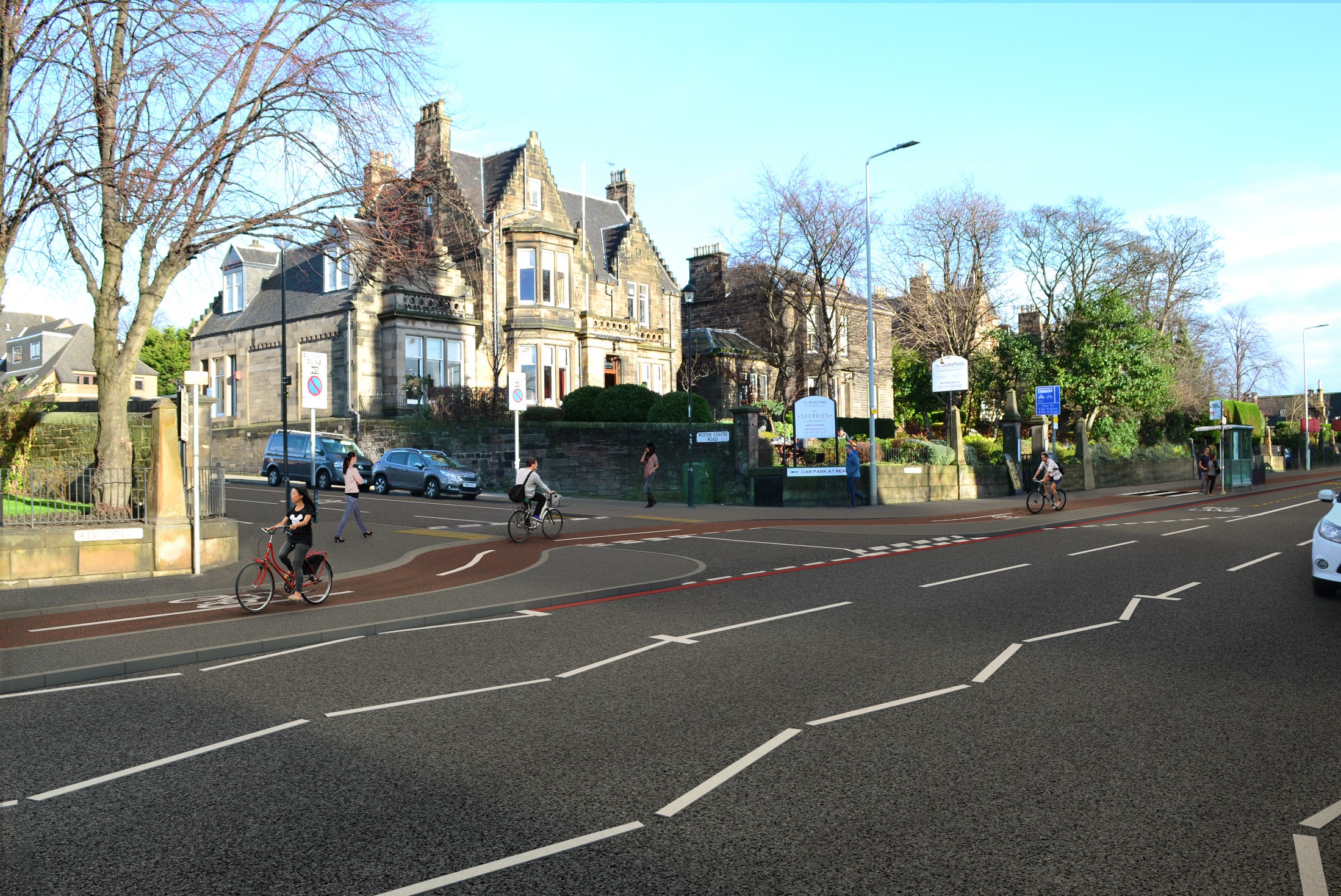 More people cycling in Edinburgh and more investment
Cycling levels
7.3% of journeys to work by bike in 2015 a	
50% increase in total number of cycle trips 2011 to 2015 b 	

More investment
5% transport budget in 2012-13
Rising by 1% p/a 
10% in 2017-18


a= 2011 census factored by automatic counts
b = automatic counts
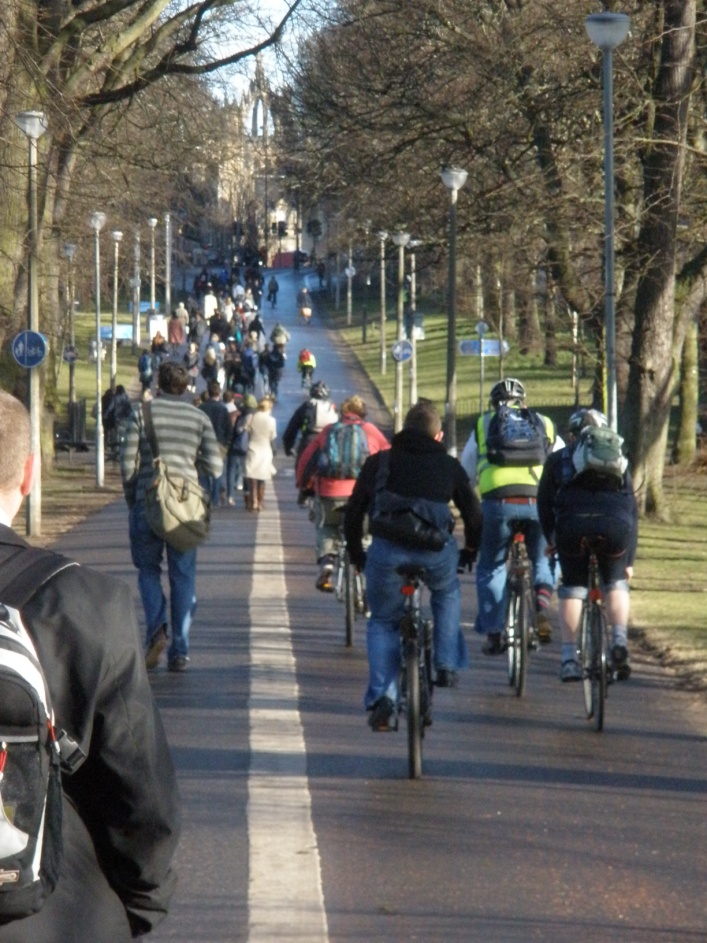 Potential for increased cycling: perceptions
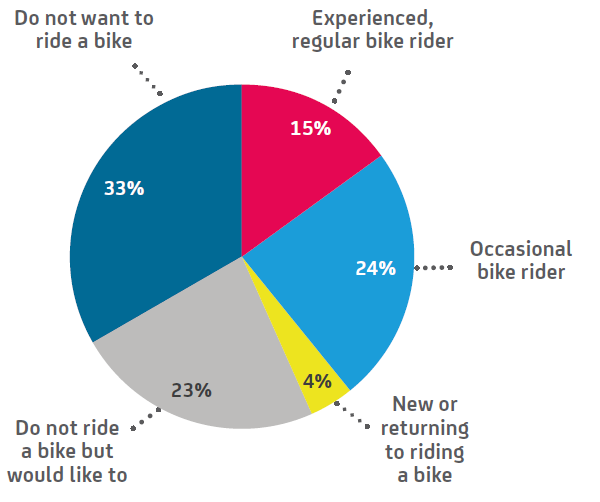 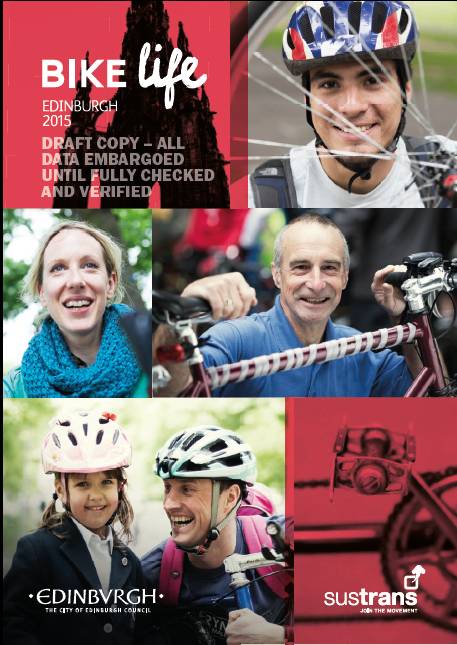 Answers to ‘How do you see yourself?’ question in “BikeLife”
Bike Life 2015
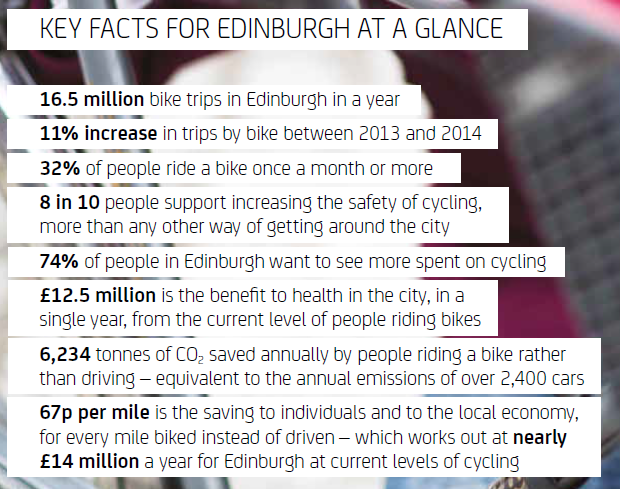 Extract from Edinburgh Bike Life Report 2015; City of Edinburgh Council and Sustrans
Cycling growth and infrastructure
2020 target
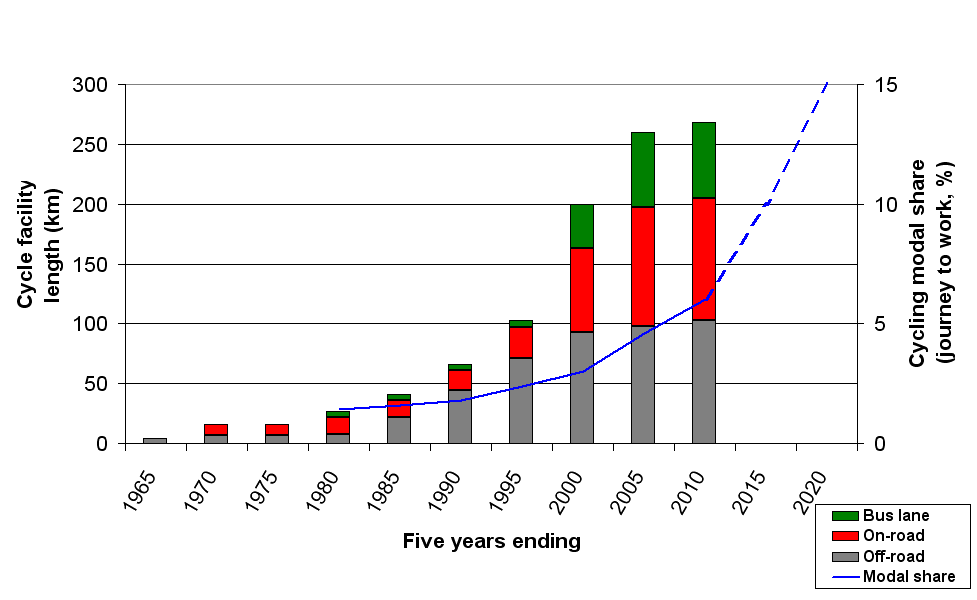 7.3% 
2015
Key Achievements in 2016/17
20mph Speed Limit
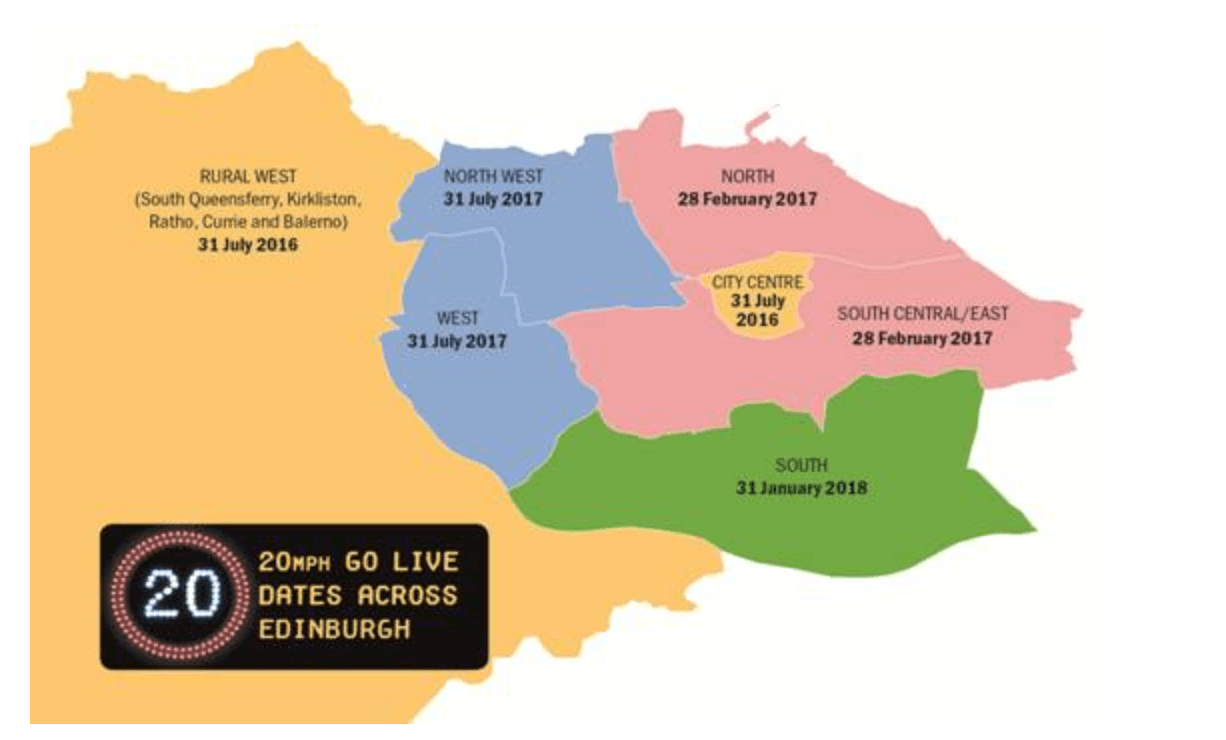 About half of the Scheme delivered (Phases 1 and 2 )
Phase 3 underway (from Aug 2017)
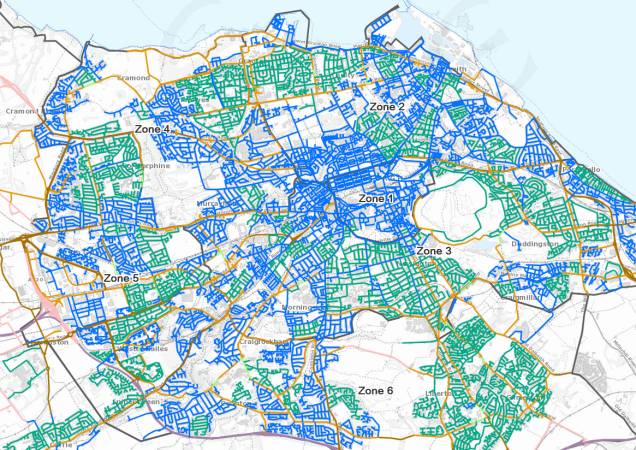 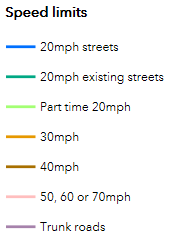 Construction in 2016/2017
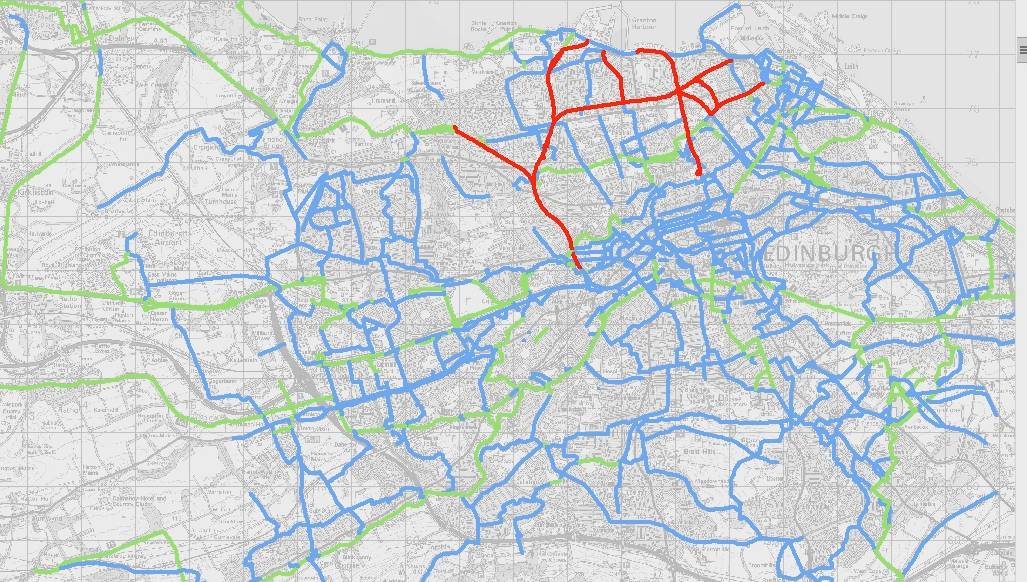 Built 2016-17
Existing
Future routes
Innocent Railway Lighting
A8 upgrades, phase 2
Newhaven Ramp at Lindsay Rd 
Gyle park path and flooding improvements
Over 300 public cycle parking spaces (2015-17) – City wide
£900k North Edinburgh Path Network improvements – due Winter 2017/18
Design work 2017 – QuietRoutes Network
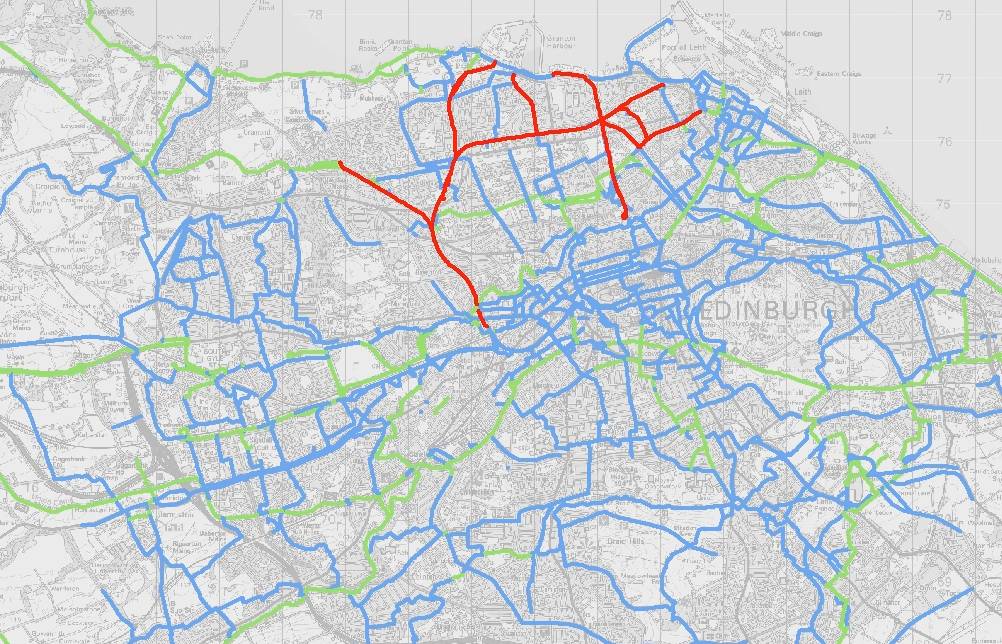 Designed 2017
Existing
Future routes
NCN 1 City centre West East Link
QR 8 Roseburn - Edinburgh Pk
QR6 Newington - City centre
QR30 Holyrood Park - King’s Buildings
QR20 Inverleith – Restalrig





QR61 Gilmerton – Niddrie
QR 11-14 North Edinburgh Path Network 
QR13 Lower Granton Road
QR50 Davidson Mains Park
Award winning ‘School Streets’
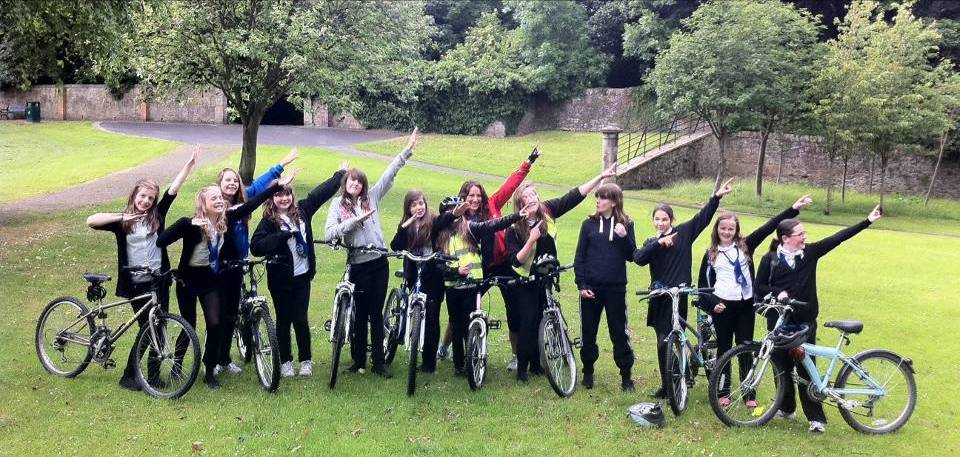 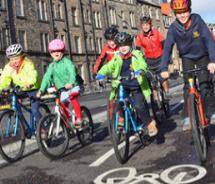 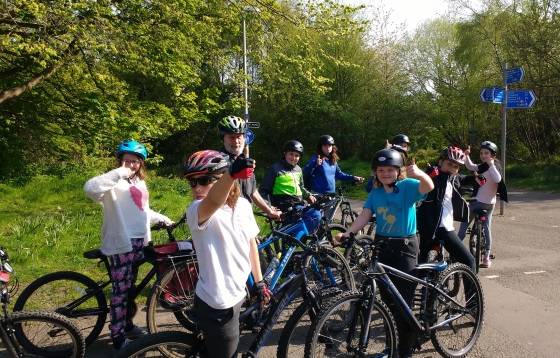 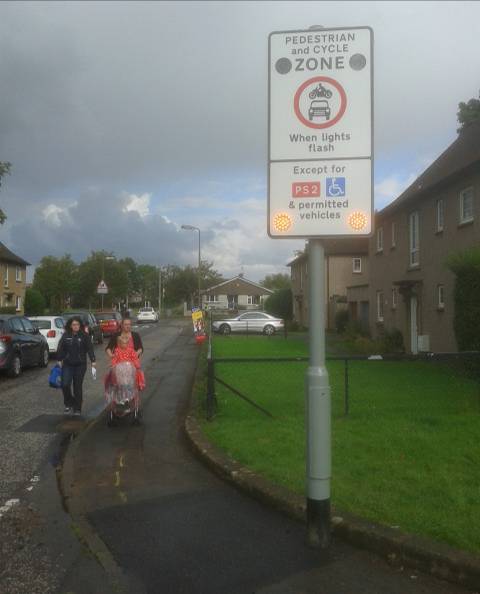 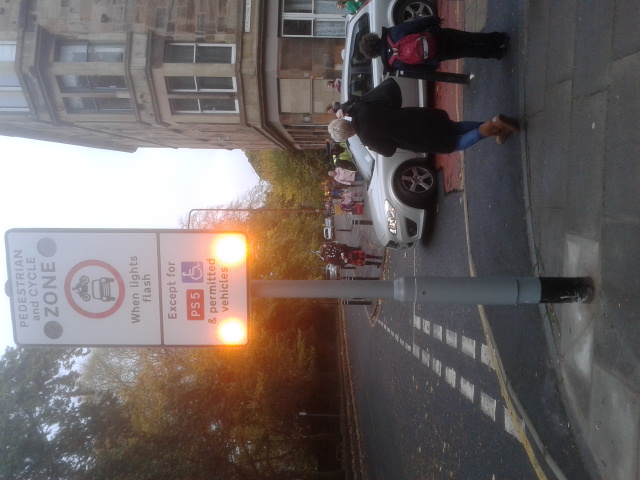 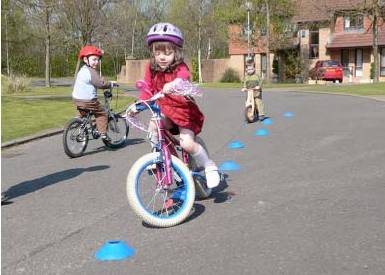 Marketing & Behaviour Change
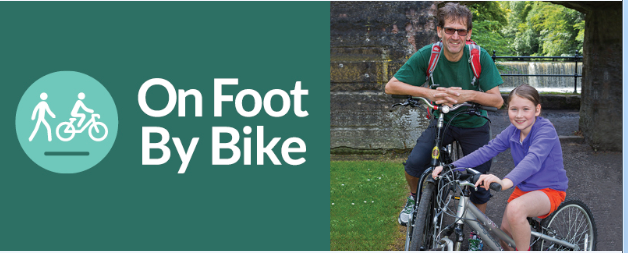 Strategic promotion of cycling
Focus Groups helped test branding and naming
Household Survey helped identify target audiences
Feedback taken on board and designs altered
New imagery and messaging has been used to help target new demographics
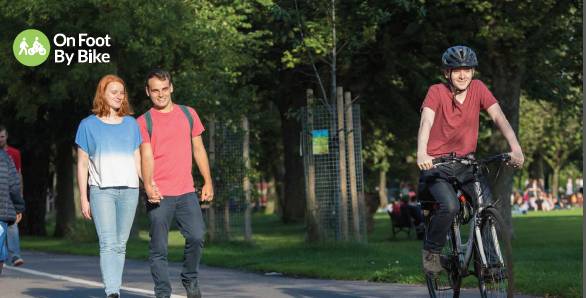 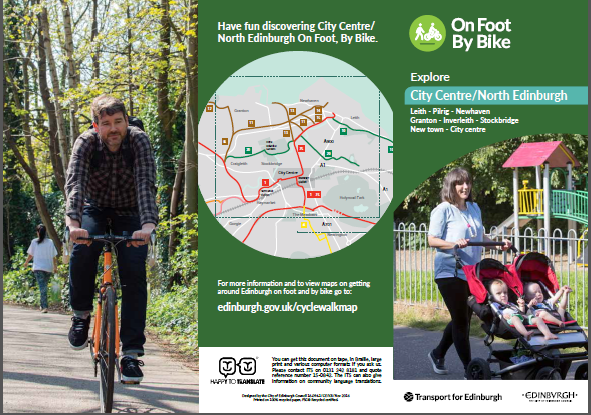 What is coming in 2017-19
Completion of 20mph project 2018

Schools Streets – additional schools to be added in 2018
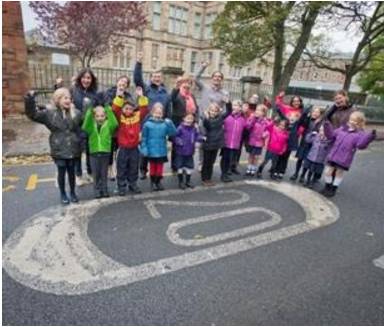 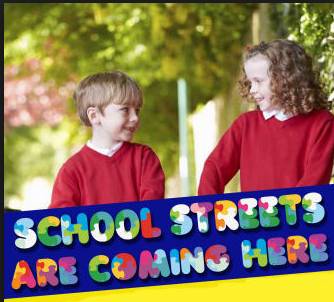 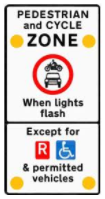 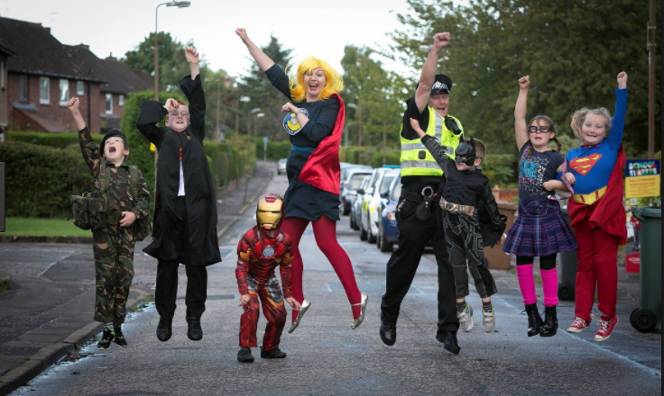 Tram – cycling improvements
3 Phases 
Phase 1 
Signs requesting that cyclists are given space
Marked cycle lane crossings of tram tracks 
Implemented October 2017
Awareness campaign for cyclists and motorists 
Phase 2
More Advanced Stop Lines and awareness campaigns
Aim to implement by March/April 2018
Phase 3
Improve cycle crossings and desire lines at Edinburgh Park Tram Stop
Improved cycle crossing of tram line at junctions of Princes St x S. St Andrew 
Improved alignment of cycle lane outside Haymarket Station
Aim to implement by Autumn 2018
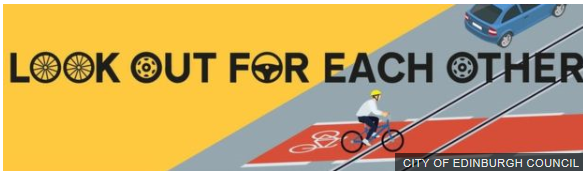 Construction 2018-19 - QuietRoutes
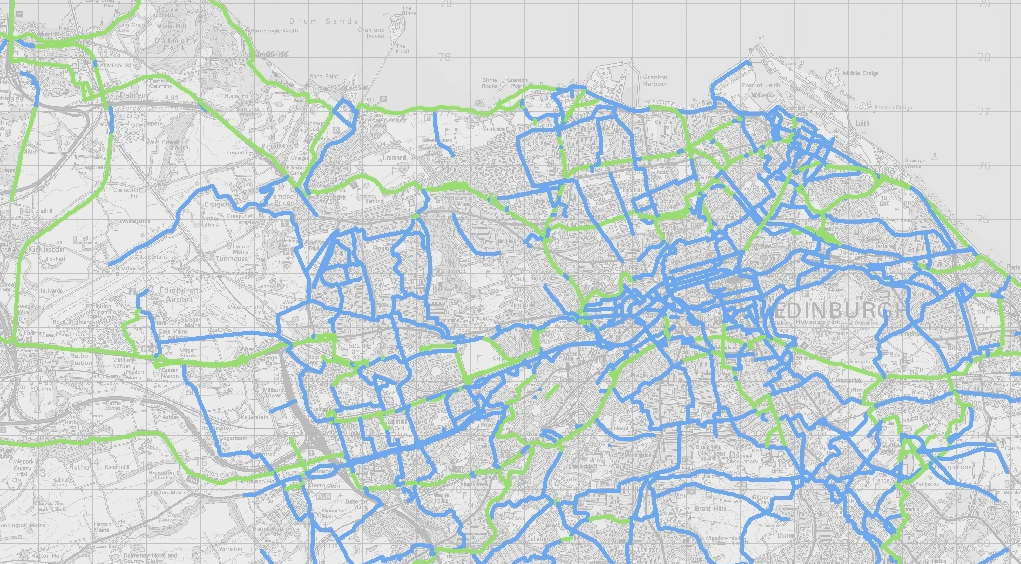 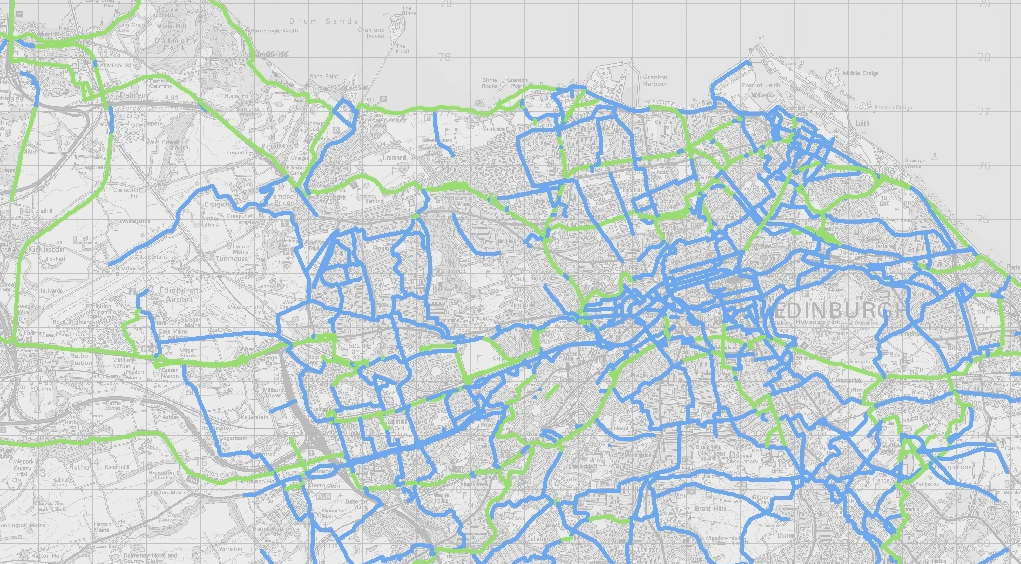 Build 2018-19
Existing
Future routes
Roseburn to Edinburgh Park (QR 8)
Lower Granton Road Path (QR 12)
Davidson Mains Park Path (QR 50)


Grange Road Crossings (QR 6)
A8 Cyclepath (QR 9)
Design work (2017-19): 2 key focuses

Major City centre projects
Connecting up the QuietRoutes Network
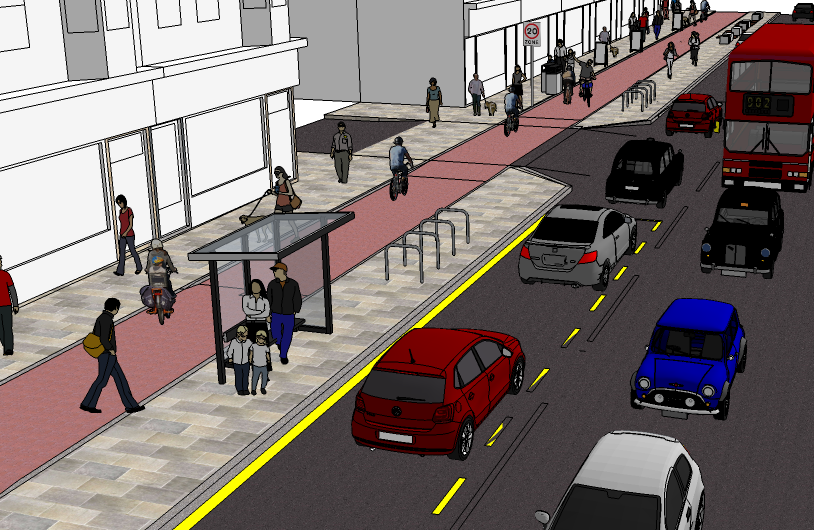 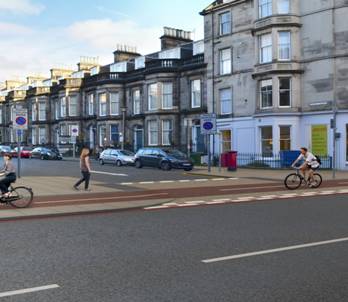 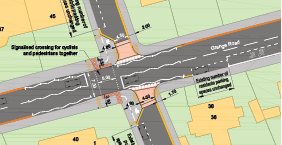 City Centre West East Link
Preliminary design approved by Committee – Dec 2016
Community Liaison officer appointed
Further consultation completed and detailed design progressing
TRO process is beginning
Detailed design sections 2 & 3 
Aim for construction to commence 2018-19
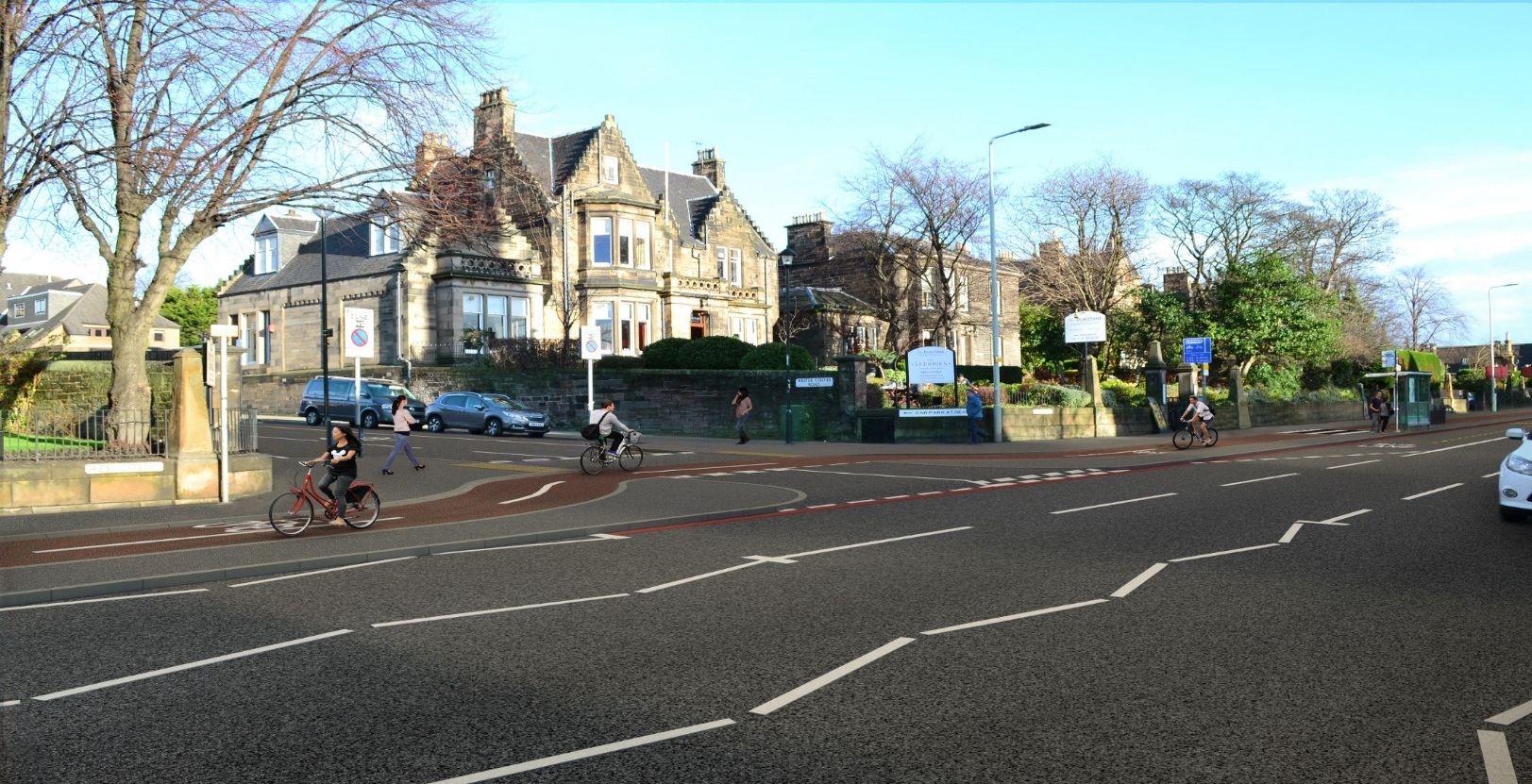 Community Links PLUS
Two winning bids!
1. West Edinburgh Active Travel Network
Segregated cycleways and cycle paths to and through to Edinburgh Park and the Gyle. 

2. Meadows to George Street
Segregated cycling infrastructure linking to the City centre. Improvement to key public spaces
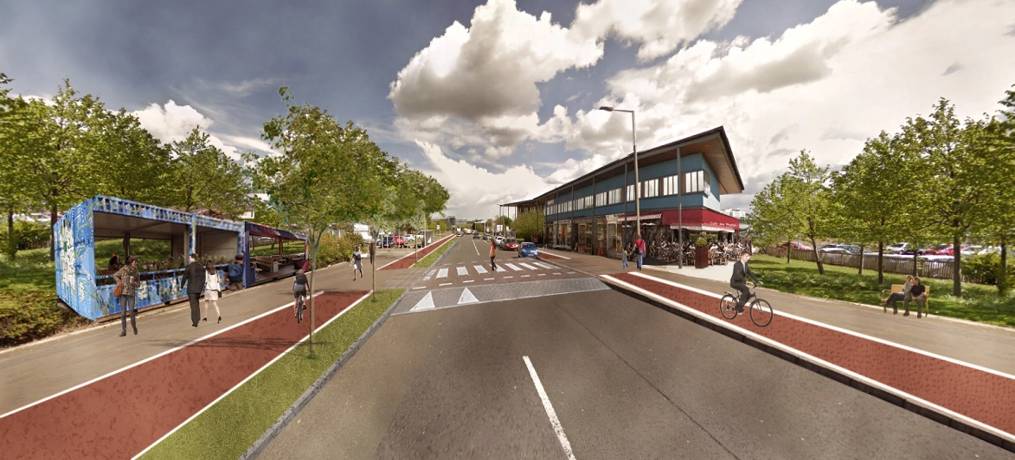 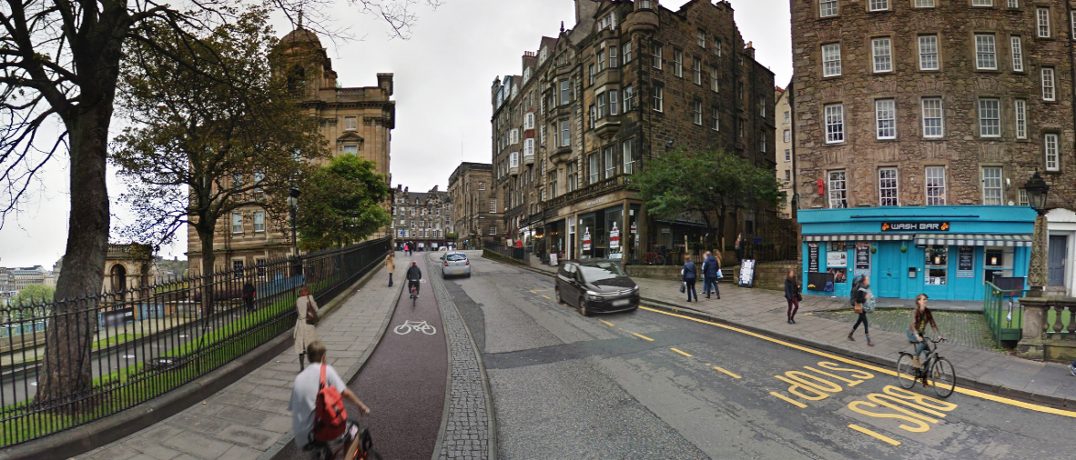 Leith Walk, Picardy Place, Leith St
Construct in 2018: 
Leith Walk up to MacDonald Road (full segregation)
Leith Street to Calton Road (full segregation)
Design in 2018/19: 
Leith Walk (McDonald Road to Picardy Place)
George Street (Preliminary design)
Picardy Place – further consultation underway
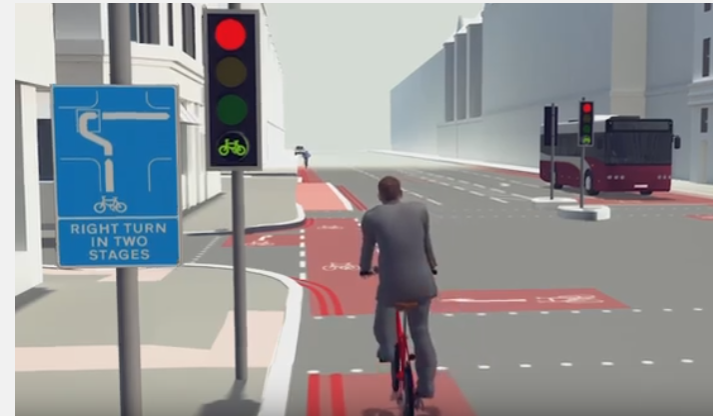 Design 2018-19: network connections
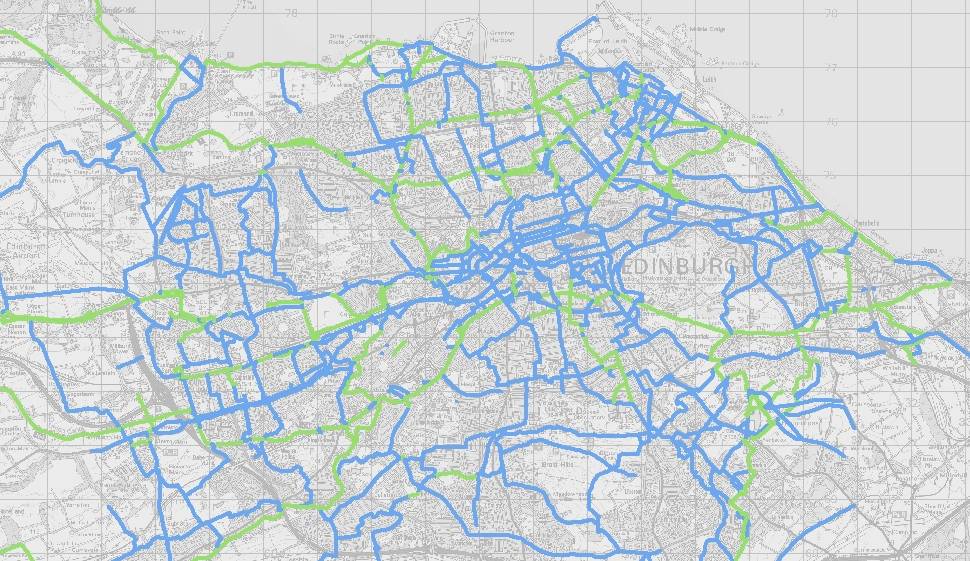 -
Design 2018-19
Existing
Future routes
Holyrood Park, QR5
Corstorphine - South Gyle QR9
Meadows to City centre QR6
St Leonards to Waverley Station 
Meadows to Canal NCN75
Crewe Rd Sth - Orchard Brae 
Dundee Street - Fountainbridge 
Granton - Silverknowes QR12
A8 Cyclepath QR9
Sighthill to Union Canal
Marchmont to Kings Buildings
Promotion & Marketing in 2017-18
Bike Life
Biennial report on cycling in Edinburgh. Due Nov 2017

Further marketing promotion and workplace travel planning
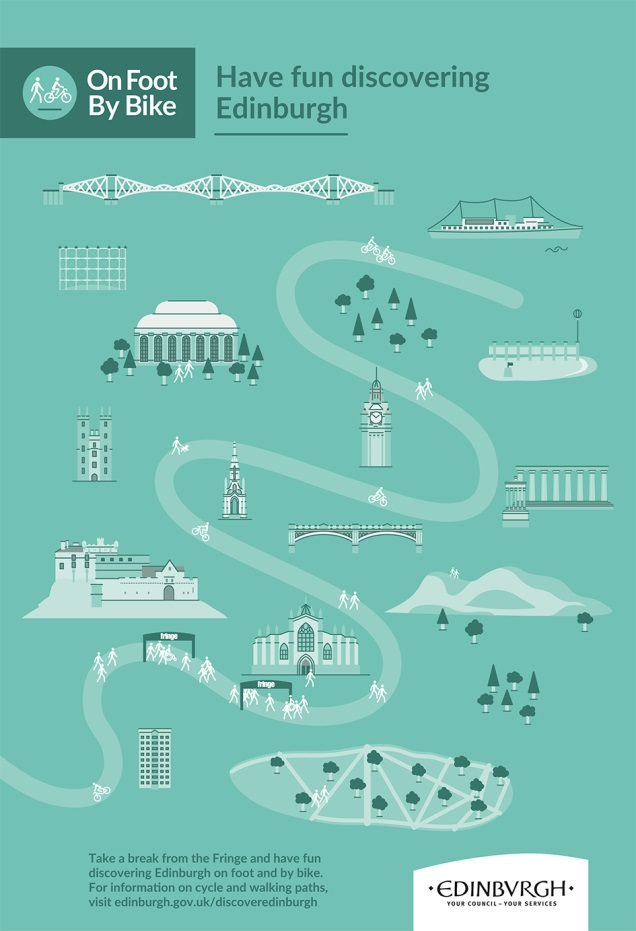 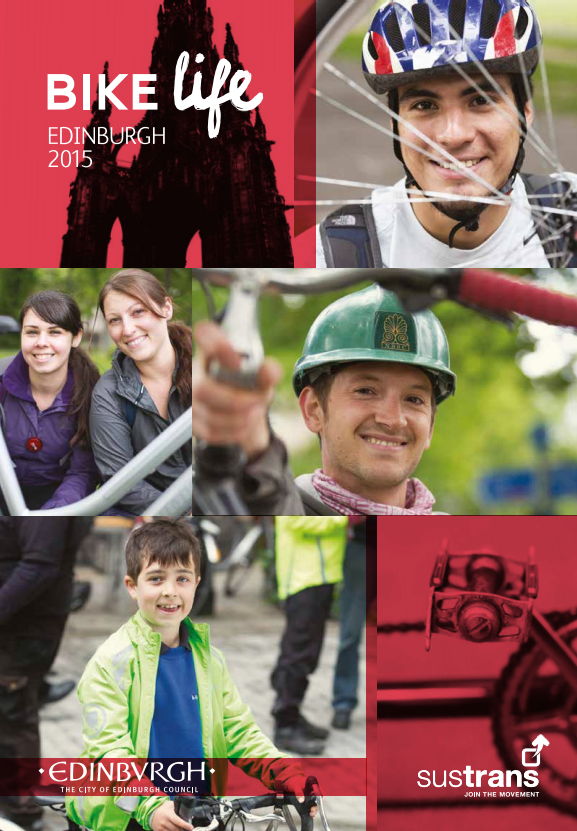 The next five years
Vision and goals for this administration

Council agreed motion – City centre transformation - traffic study and commitment to pedestrian and cycle priority
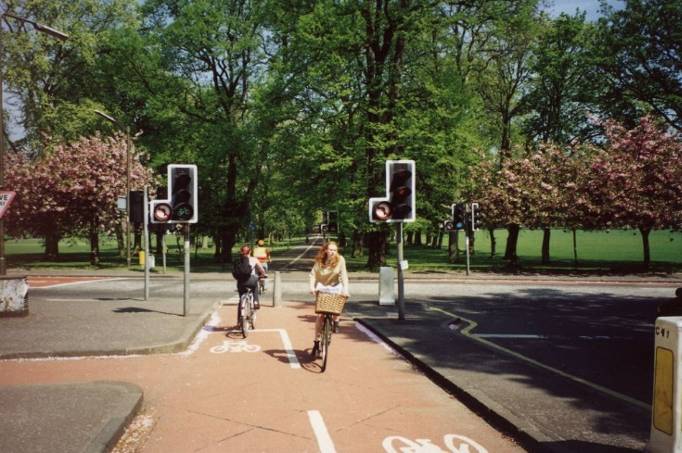 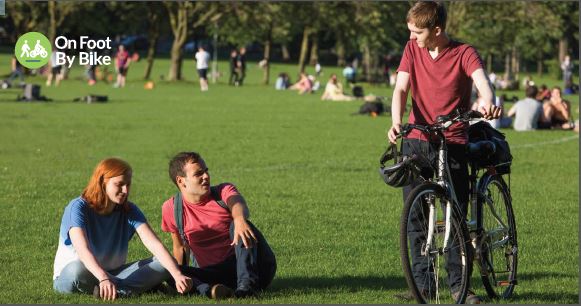 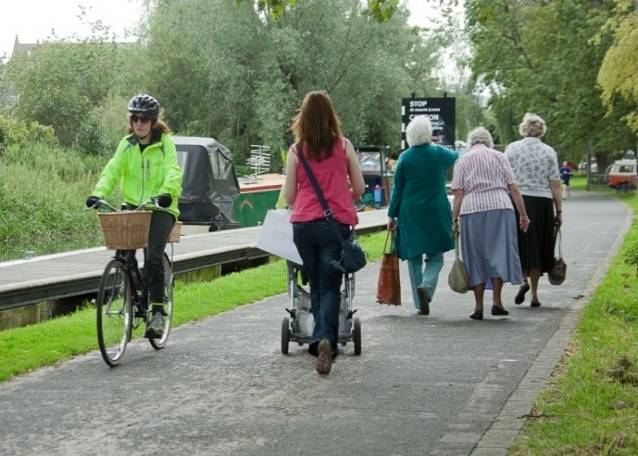 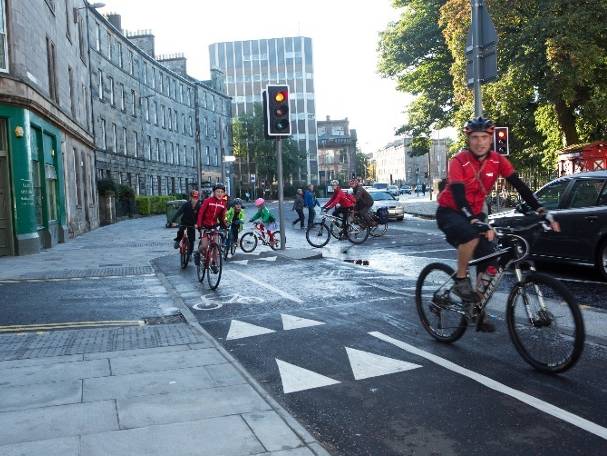